Douglas County Wisconsin Statewide Parcel Initiative Report 2021
December 13, 2021
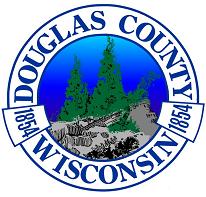 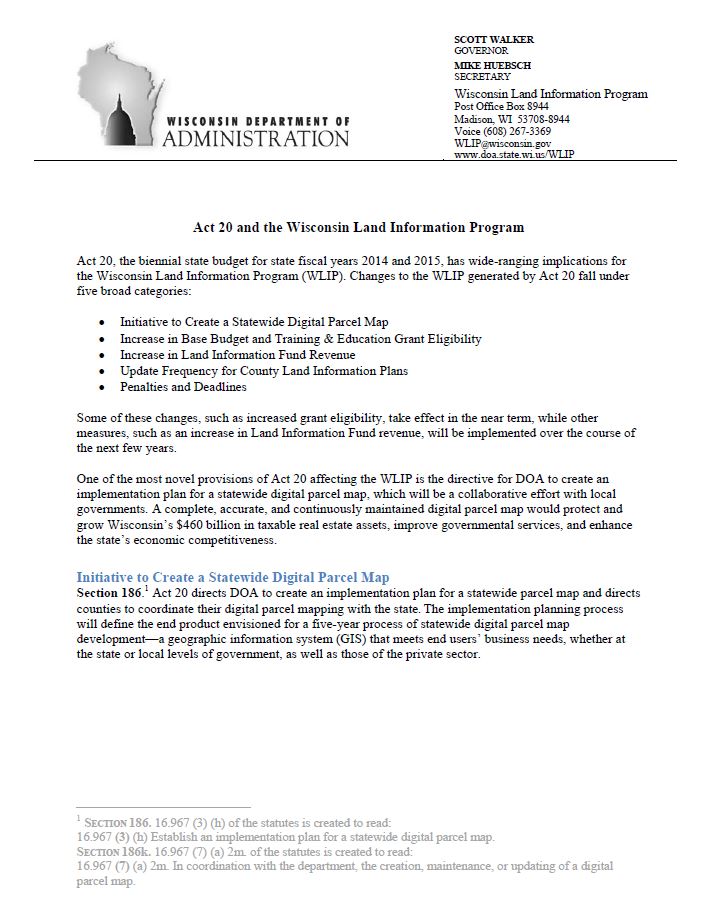 Act 20
WI Statewide Parcel Initiative
Benchmarks
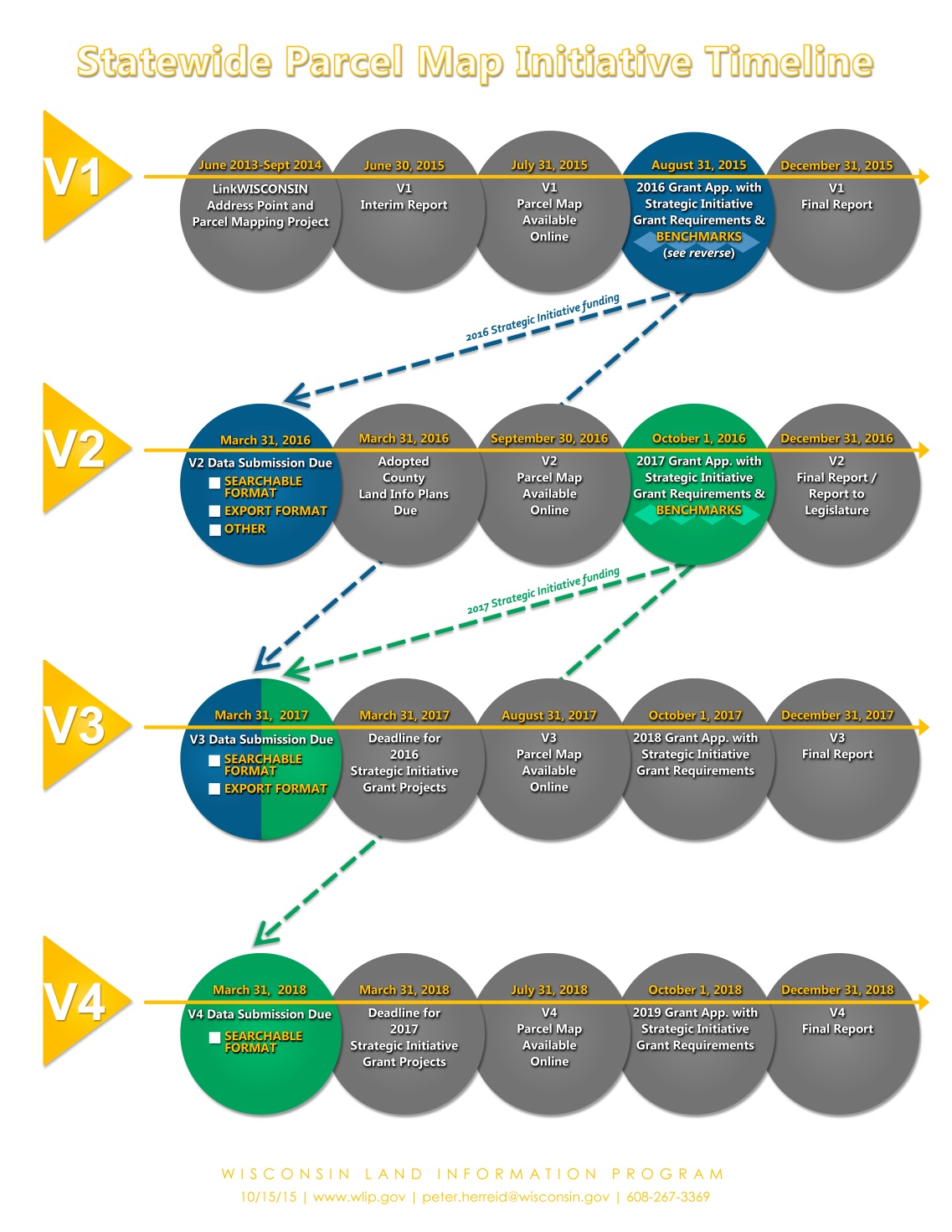 WI Statewide Parcel InitiativeNow at V7
Benchmarks
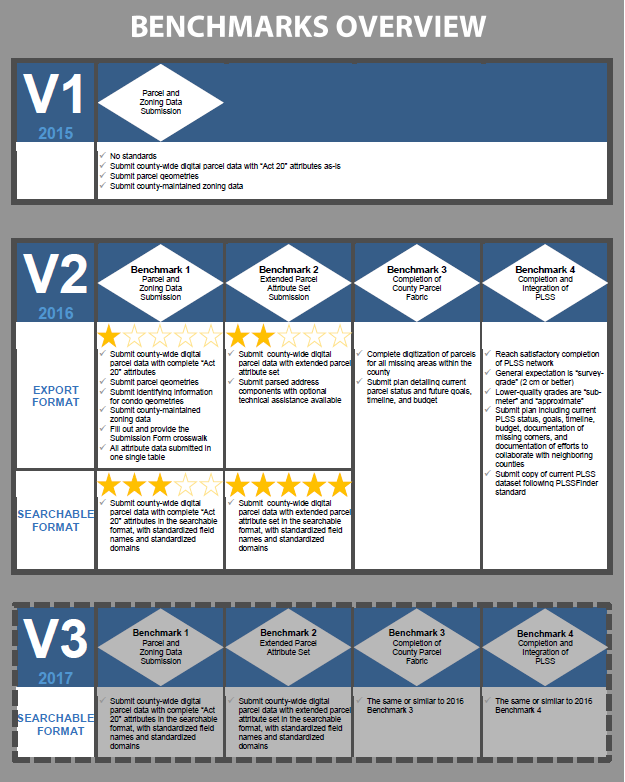 WI Statewide Parcel Initiative
Benchmarks
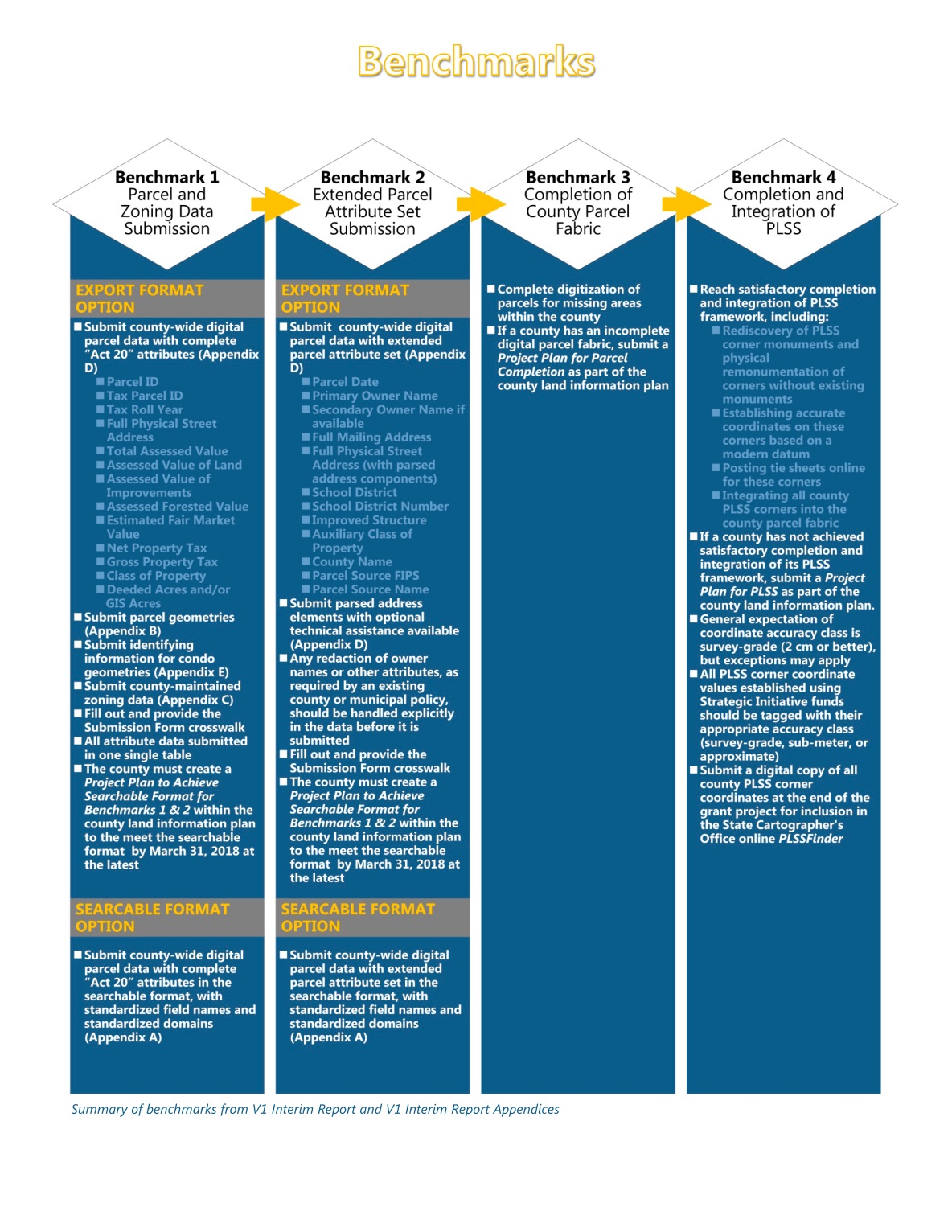 WI Statewide Parcel Initiative
V7 submittal on 
March 31, 2020
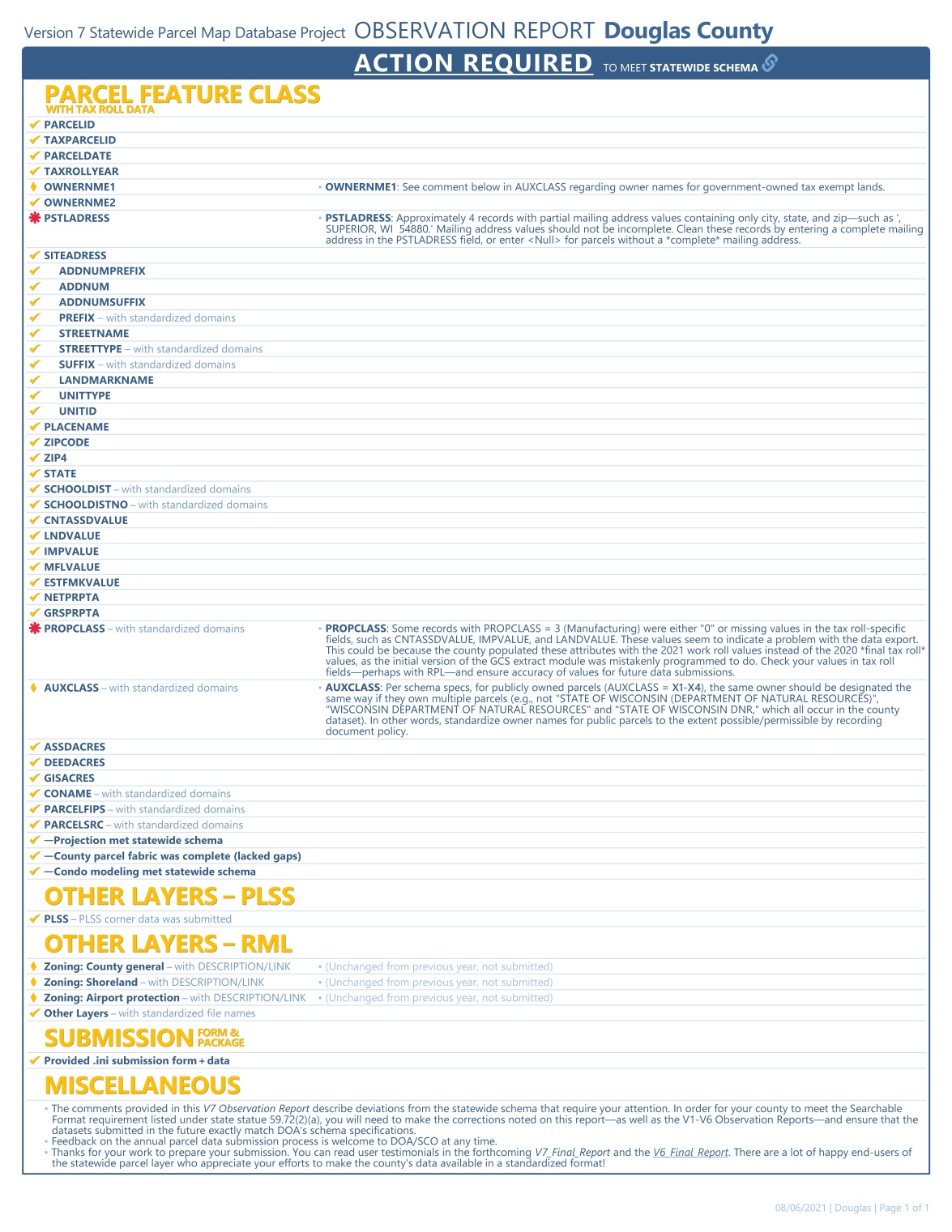 WI Statewide Parcel Initiative
Benchmark 4 (V5) submittal on 
March 28, 2018

Final V3 Submittal is due on March 13, 2019

Parcels
Zoning General
Shoreland
Floodplain

PLSS Corners
Roads
Addresses
Land Use
Trails
Boat Accesses
Parks
Buildings
Hydrography
ROW
WI Statewide Parcel Initiative
Parcel Editing Process

Currently every 24 hours parcels 
Ownership is updated  and replicated from 
GCS, Parcels are updated in groups of 
edits once every week

2021 = 6337 Edits
2020 – 7541 Edits
2019 – 6875 Edits
2018 – 3725 Edits
2017 – 24,574 Edits
2016 - ~15,000 Edits
2015 – 11,252 Edits
2014 – 4,570 Edits
2013 - 1,380 Edits
2012 – 581 Edits

GCS Ownership Changes
Currently editing daily (City/County Tax Listers)
2021 - ~ 6153 Edits
2020 - ~ 5896 Edits
2019 - ~ 12,000 Edits
2018 - ~ 15,000 Edits
2017 – ~ 22,000 Edits

GCS ownership data and parcels are the 
most critical data the City and County 
Maintain.  It is used by all departments for
Various purposes.
Background Information on Parcels and Ownership Data
Parcels Edited 6337
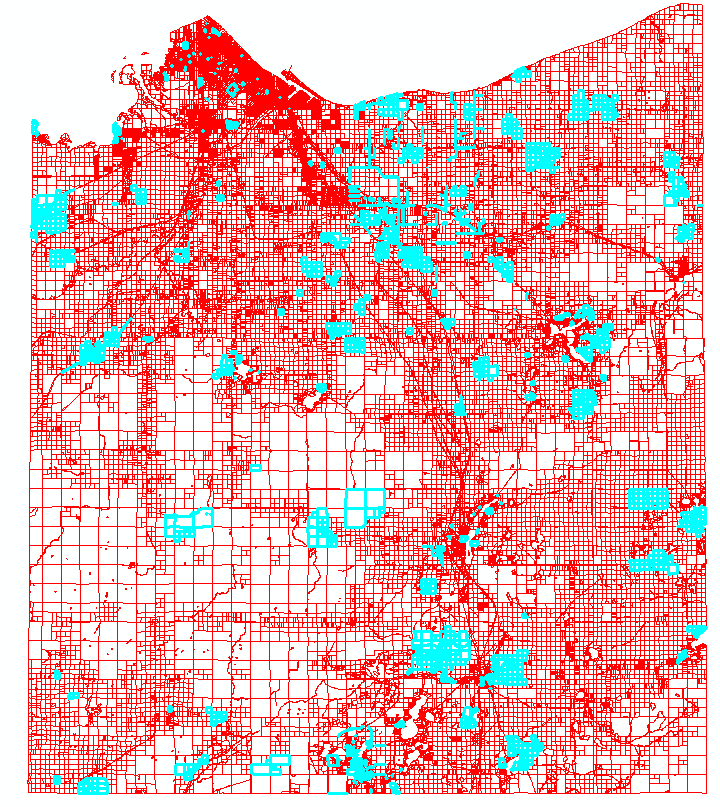 Parcels Edited in 2021
Parcels Edited 7541
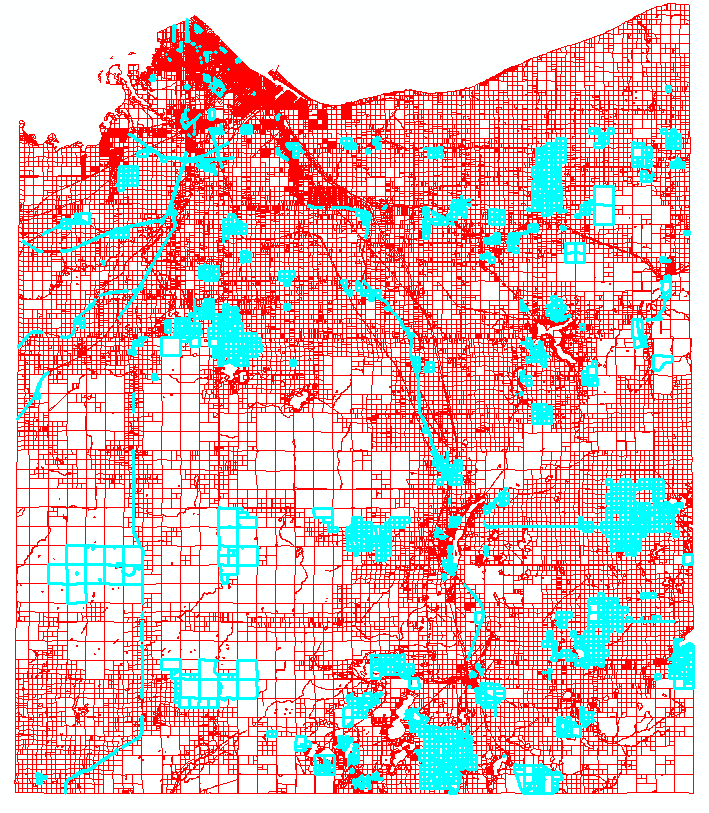 Parcels Edited in 2020
2770 Vacated Streets & Alleys Documented
In Fabric 2021
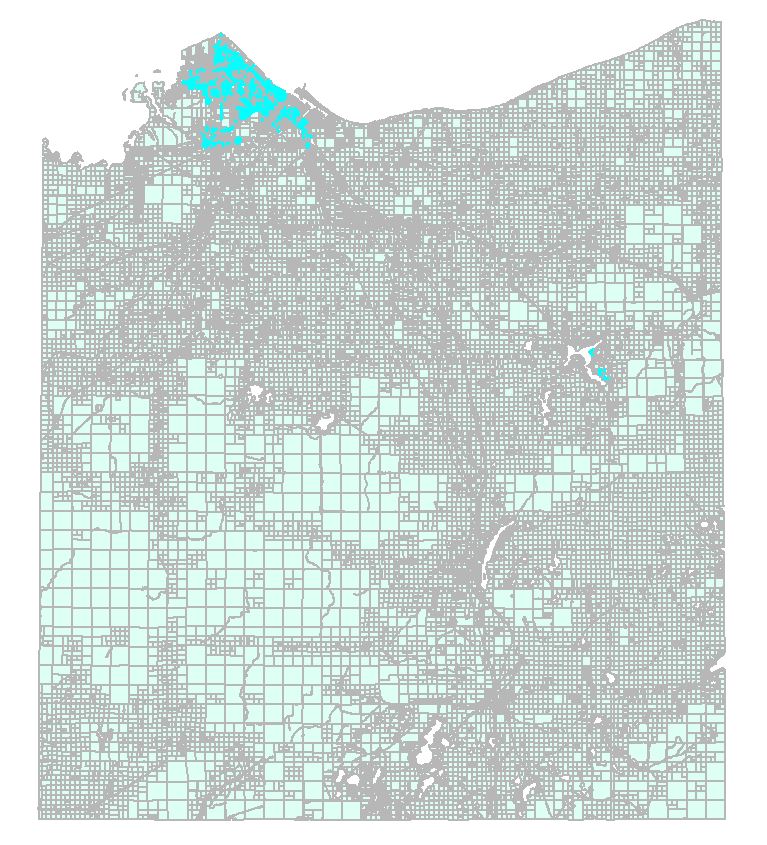 Vacated Streets and Alleys Documented
2016 = 2180
2017 = 2678
2018 = 2733
2019 = 2756
2020 = 2765
2021 = 2770
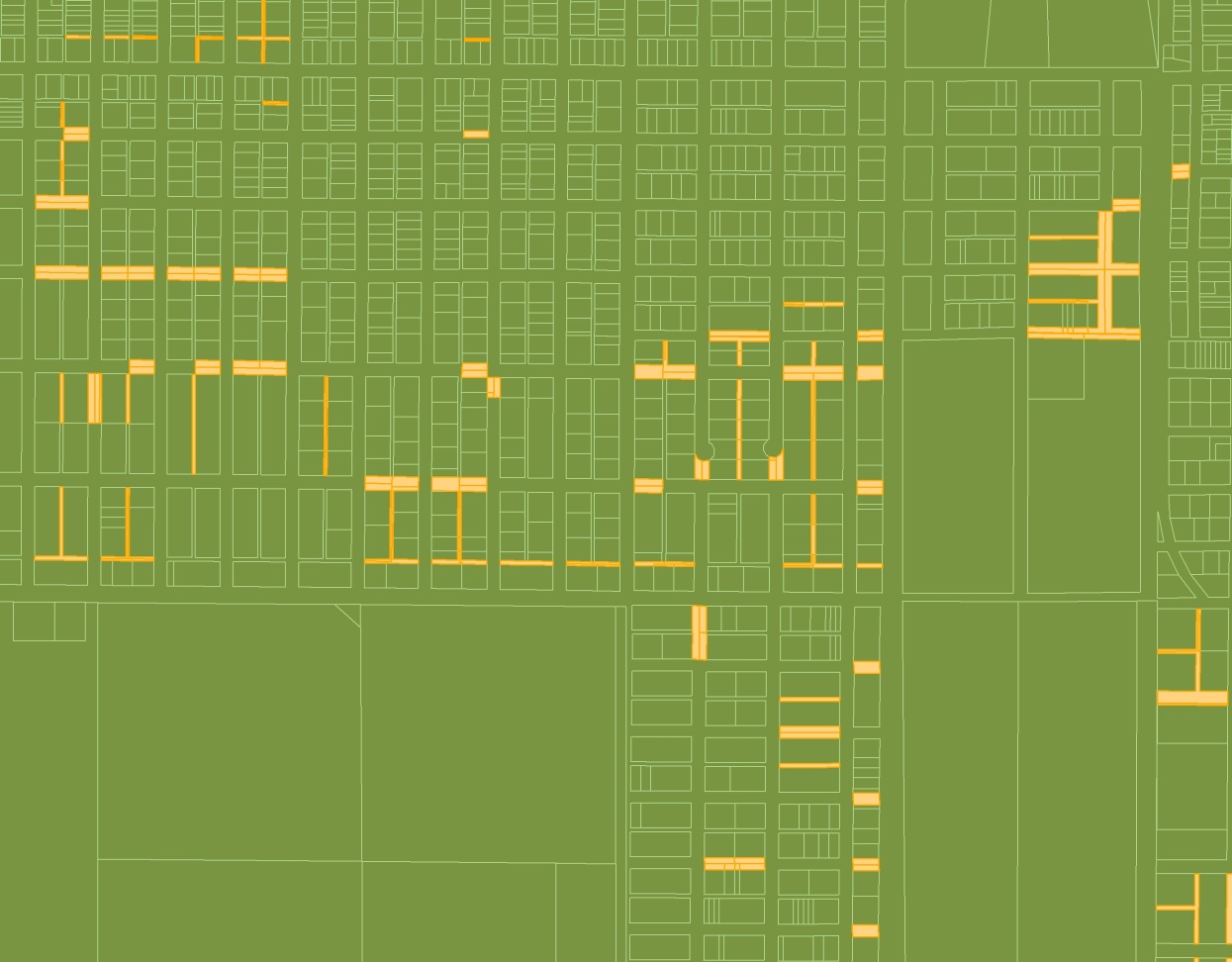 Vacated Streets and Alleys Documented
19 Condo Plat boundaries
109 Tax Parcels 
200 Associated parcel features
328 Total Parcel Fabric elements
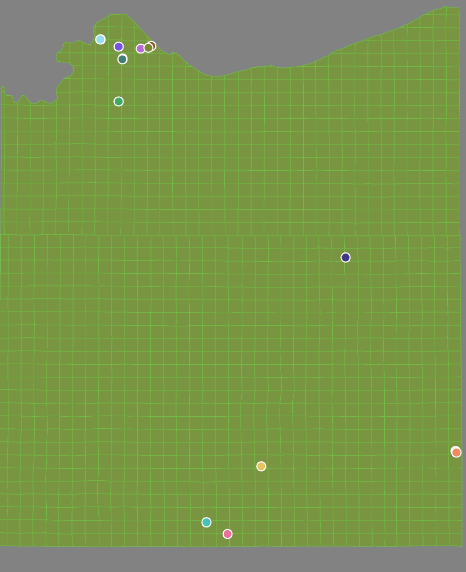 Condos in the Fabric - 2021
2016 – 94 
2017 – 105
2018 – 107
2019 – 109
2020 – 109
2021 = 109
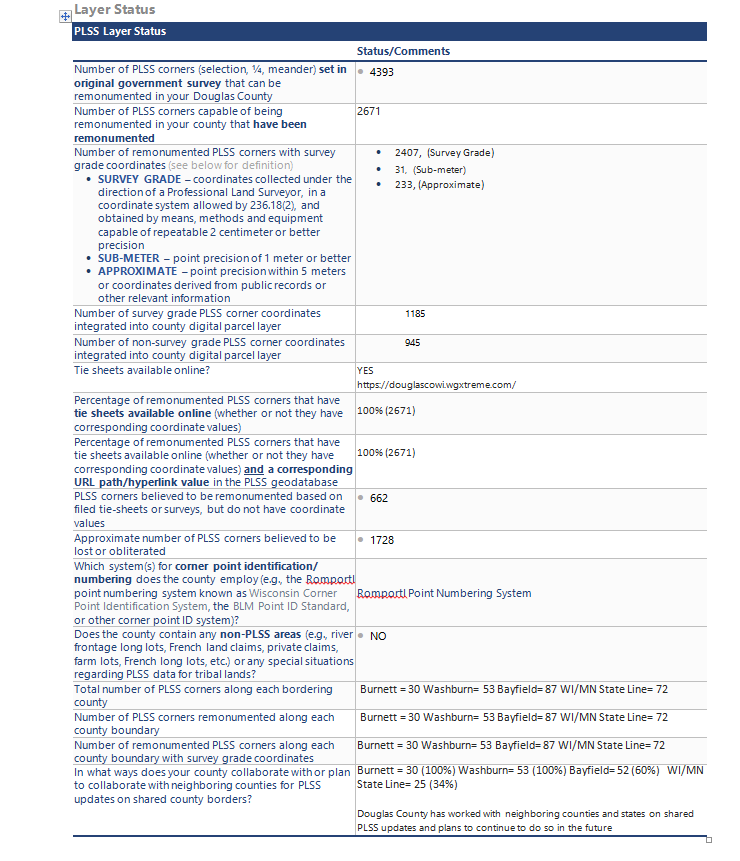 V3 Benchmark Status for PLSS Corner Integration
Douglas County Surveyor Control Summary 
2021 (As of 12/7/2021)

Centerline Monuments = 15
Section Corners = 106
Section Corners via the County Bounty System = 30
Contracted Section Corners = 26
DC Surveyor Collected Corners = 50


Survey Site , http://www.superiordcgis.org/surveyors/
Updated with new corners and current links to survey docs.  Currently being taken down  due to software sun setting.
We also added Survey data to the County GIS Online Site at http://douglascowi.wgxtreme.com/
Survey Documents Inventory
Georeferenced  Survey Documents Inventory

5130 Total Documents
ALTA  = 46
Certified Survey Maps = 1557
Site Plans = 224
Maps of Survey = 3255
Plats = 48
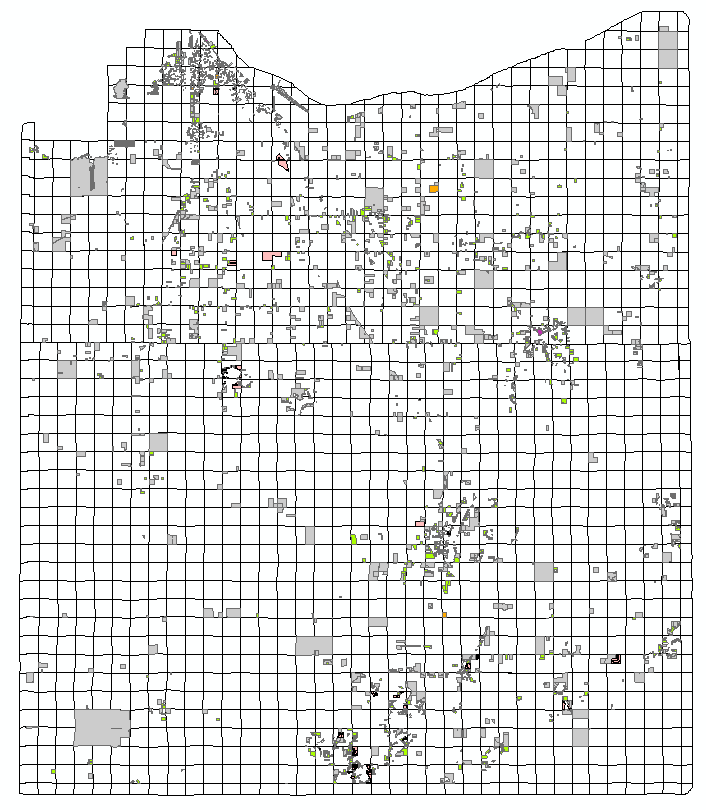 Survey Documents Inventory
City of Superior Street Centerline Monuments

Attributed Monuments = 501 (Red)
Unattributed Monuments = 512 (Green)
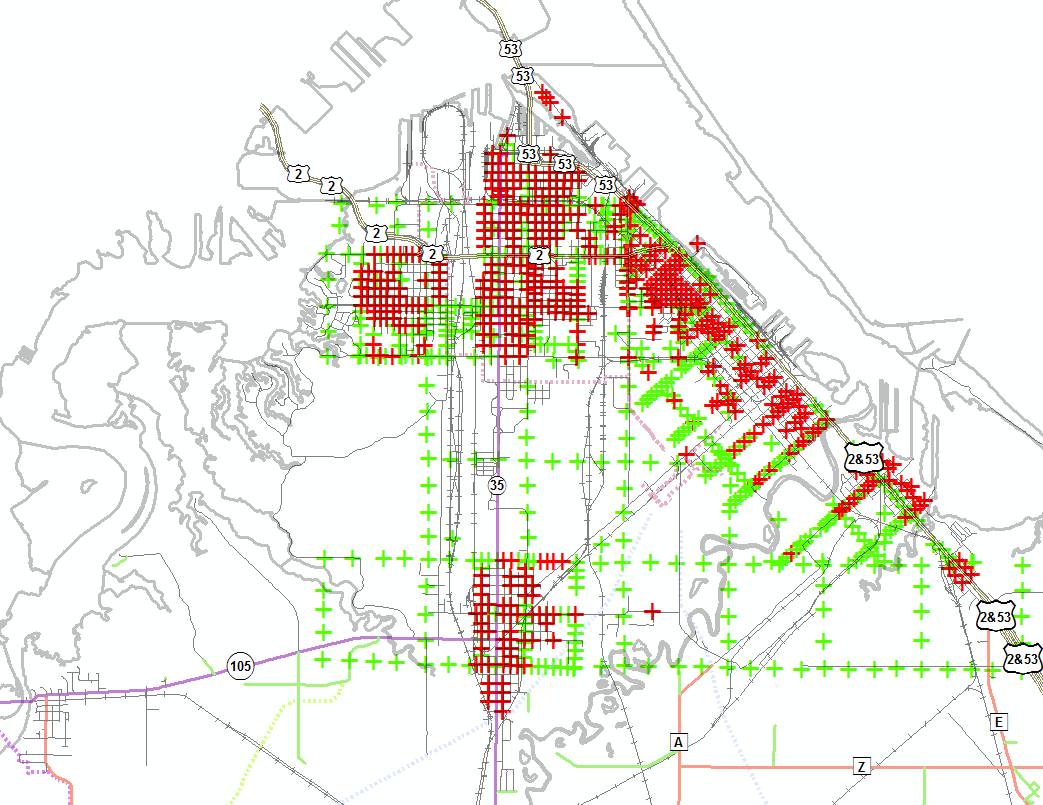 Street Centerline Monuments
City of Superior Street Centerline Monument Record Sample
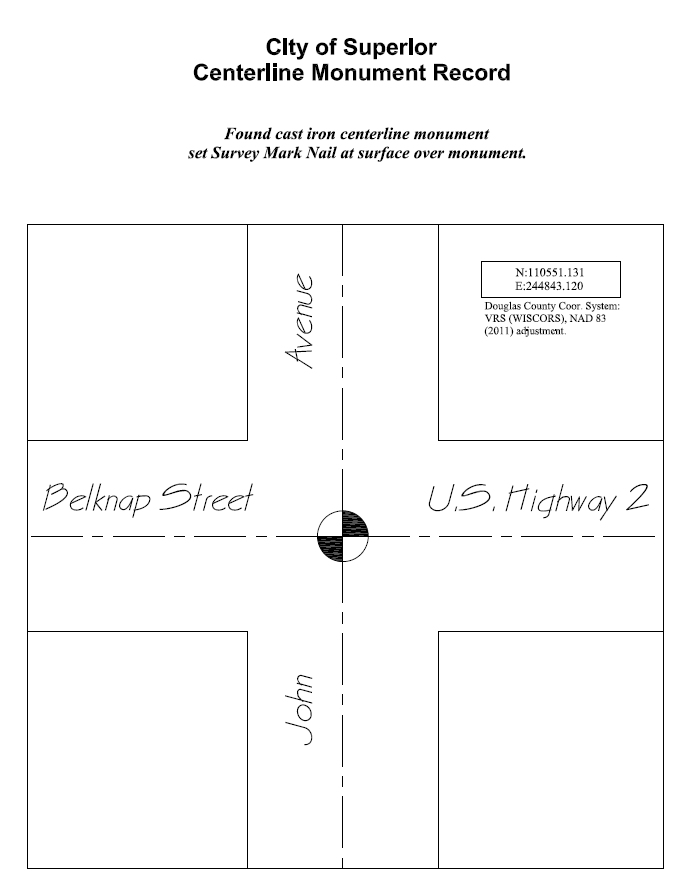 Street Centerline Monument Record
Brule Area Adjustment to PLSS
Yellow = Before Adjustment
Red= After Adjustment
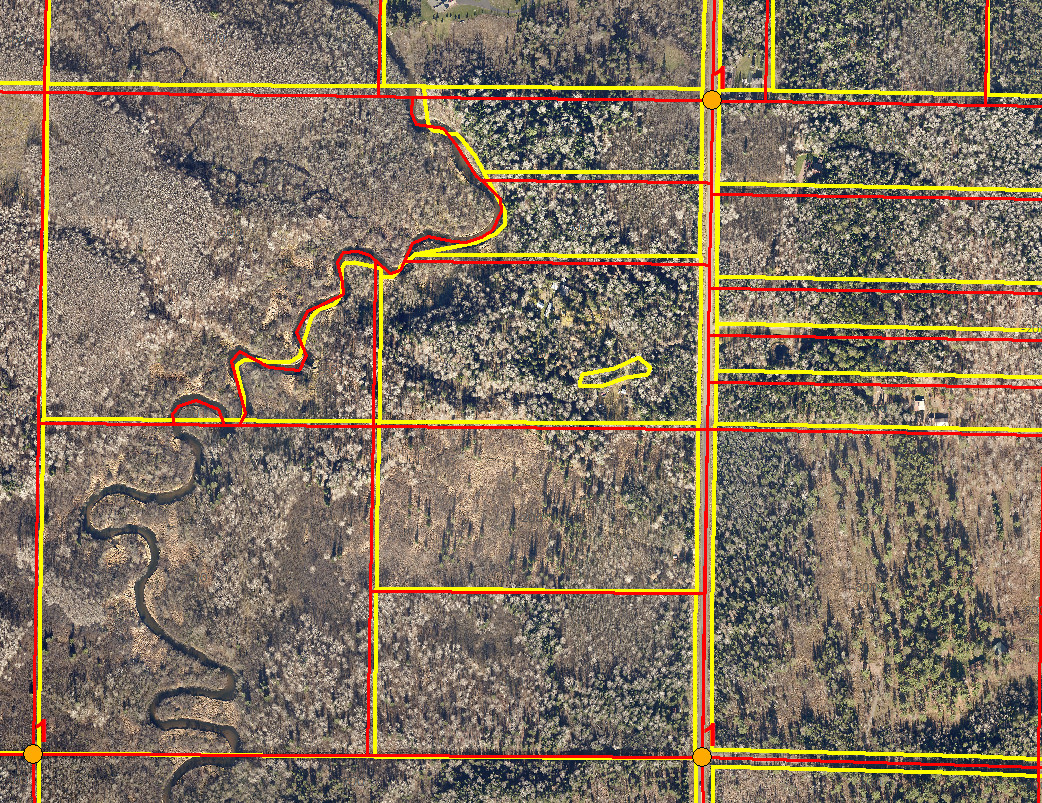 Brule Area
Yellow = Before Adjustment
Red = After
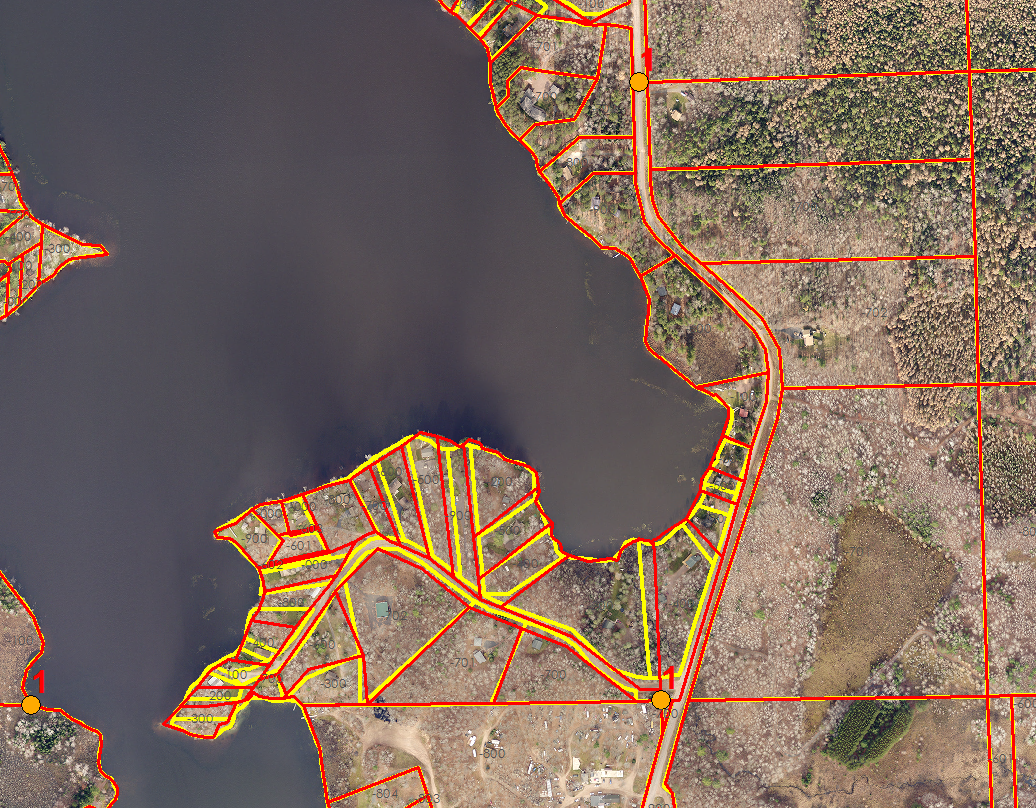 Minnesuing LakeAdjustment
Yellow = Before Adjustment
Red= After
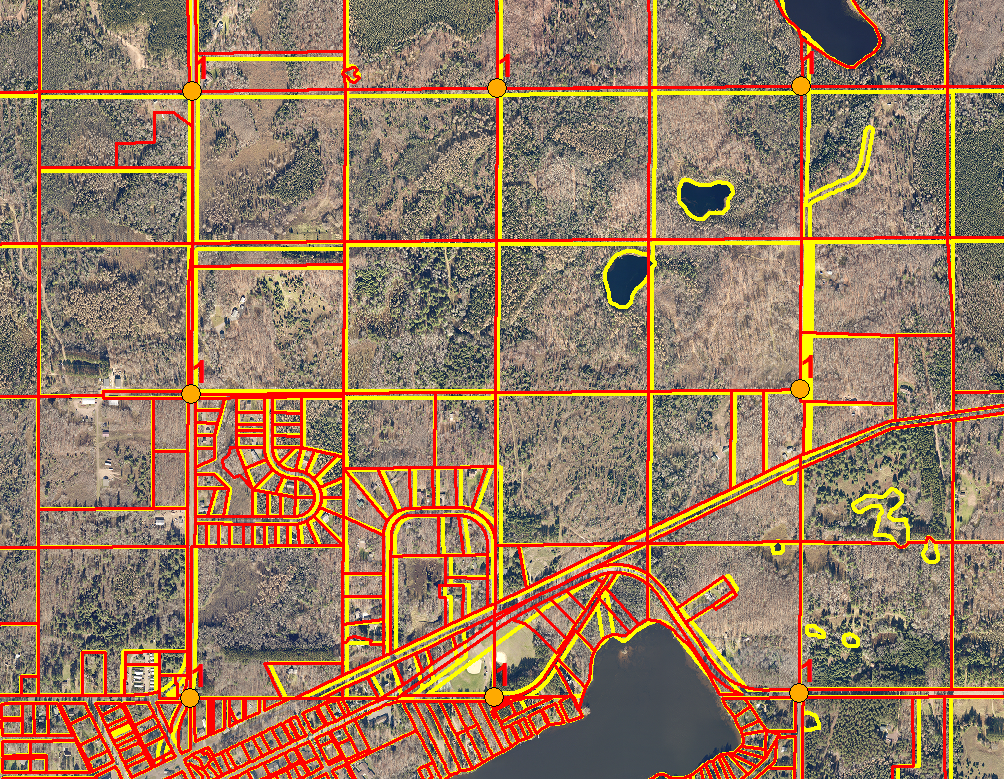 471125 Adjustment
Yellow = Before Adjustment
Red = After Adjustment
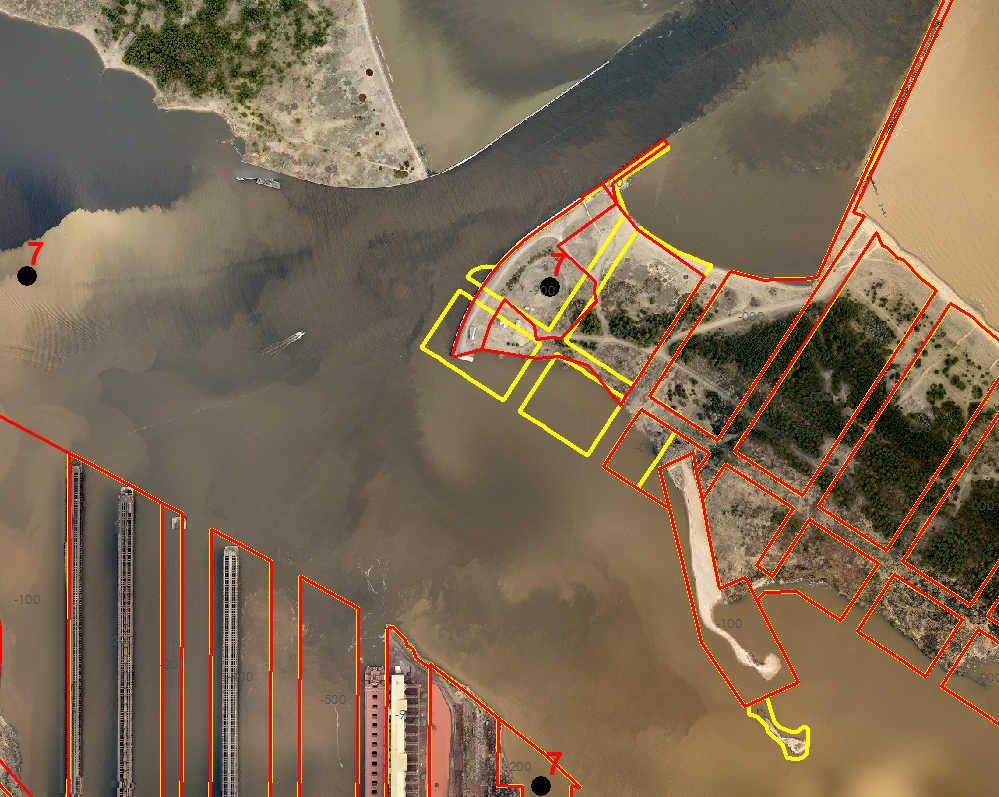 Wisconsin PointAdjustment
Douglas County COVID-19 Dashboard
https://douglascountywi.maps.arcgis.com/apps/opsdashboard/index.html#/
Baa24df0bdd349cca4847f6722a30fa9
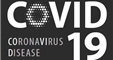 Over 100,000 hits when turned off June 1, 2021
Land Information Office’s COVID-19 Response
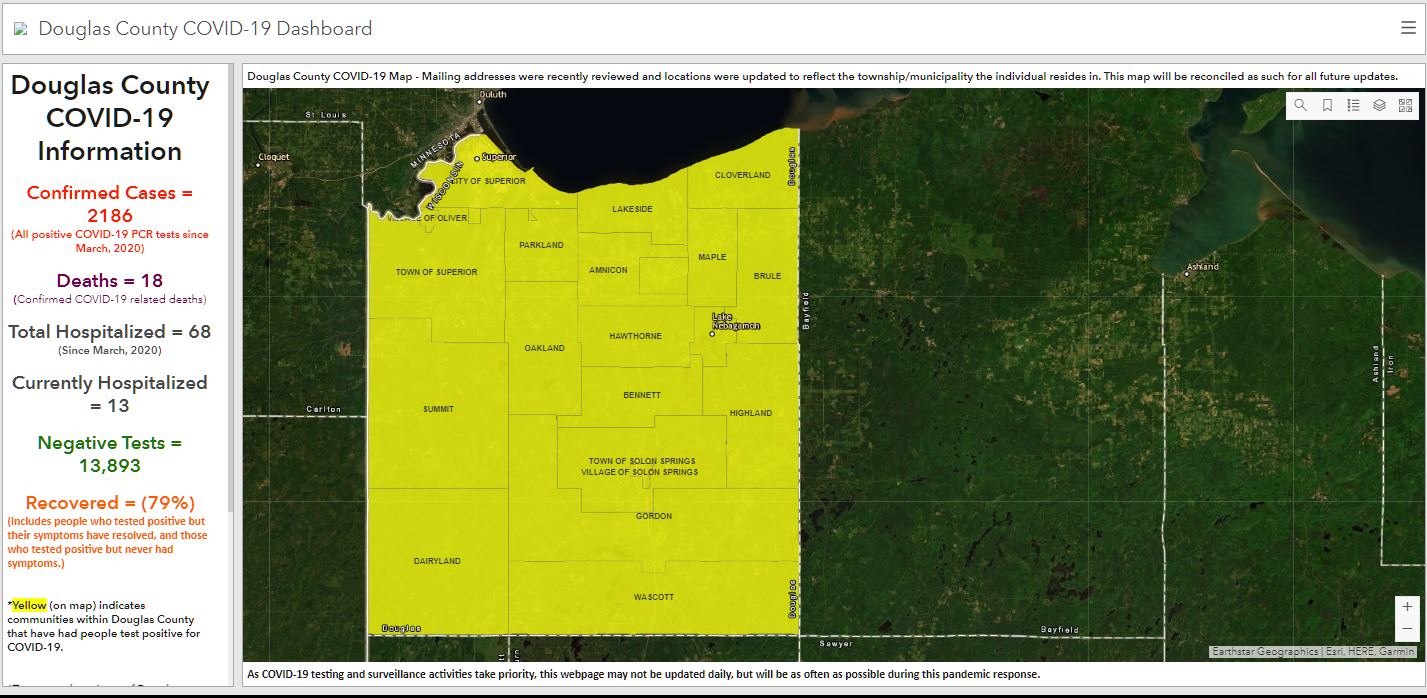 NextGen911(NG911) is a Federally required upgrade to the CAD/911 systems throughout the nation.  Wisconsin is developing standards and requirements for County systems to meet.  Ng911is a fully GIS integrated system with stringent requirements that must be met.

Douglas County NG911 Activities include:
CAD911/GIS data assessment in 2020
Budgeting for GIS staff assistance 
Continued monitoring of the State’s NG911 recommendations and needed response
Implementation of GIS data changes as required by the State and Federal governments

Challenges for LIO in NG911
Address system used by Douglas County
Migration of current data to required schema
Future maintenance needs and costs
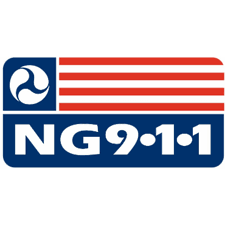 Land Information Office’s NextGen911 Activities in 2020
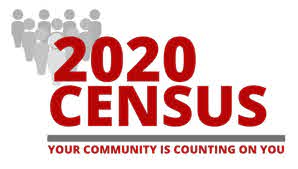 US Census April 2020 kicks off the census count and then in April 2021 redistricting for the City of Superior and Douglas County begins

The process: (Subject to change) April 1, 2021 to October 1, 2021 (180 days)
April 2021, County Wards Plan development starts (60 days to complete and approve)
City Aldermanic redistricting starts as soon as a County Ward Plan is approved (60 days to complete and approve)
 County Supervisor Boundaries Plan starts (60 days to complete and approve)
Land Information Office’s Redistricting Role in 2020-2021
Due to census data not being complete the process
Started on August 23, 2021 and was completed by
November 10, 2021
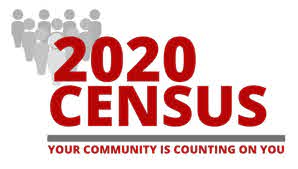 City Poll Site Lookup

https://portal.superiordcgis.org/portal/apps/webappviewer/index.html?id=b2eeeb1a43124ffbb0e0db2ad2a3f65b
Land Information Office’s Redistricting Role in 2021
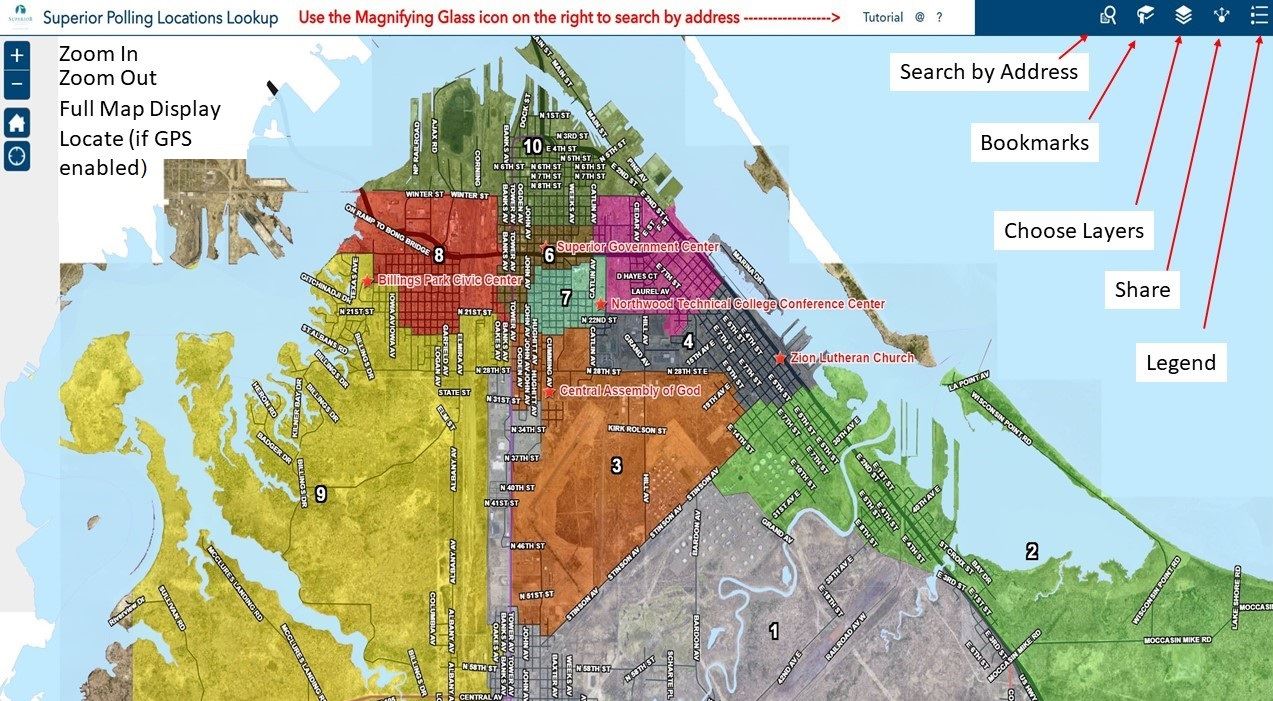 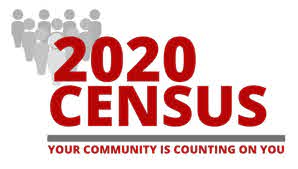 County Supervisor Districts
https://www.douglascountywi.org/DocumentCenter/View/503/District-Maps?bidId=
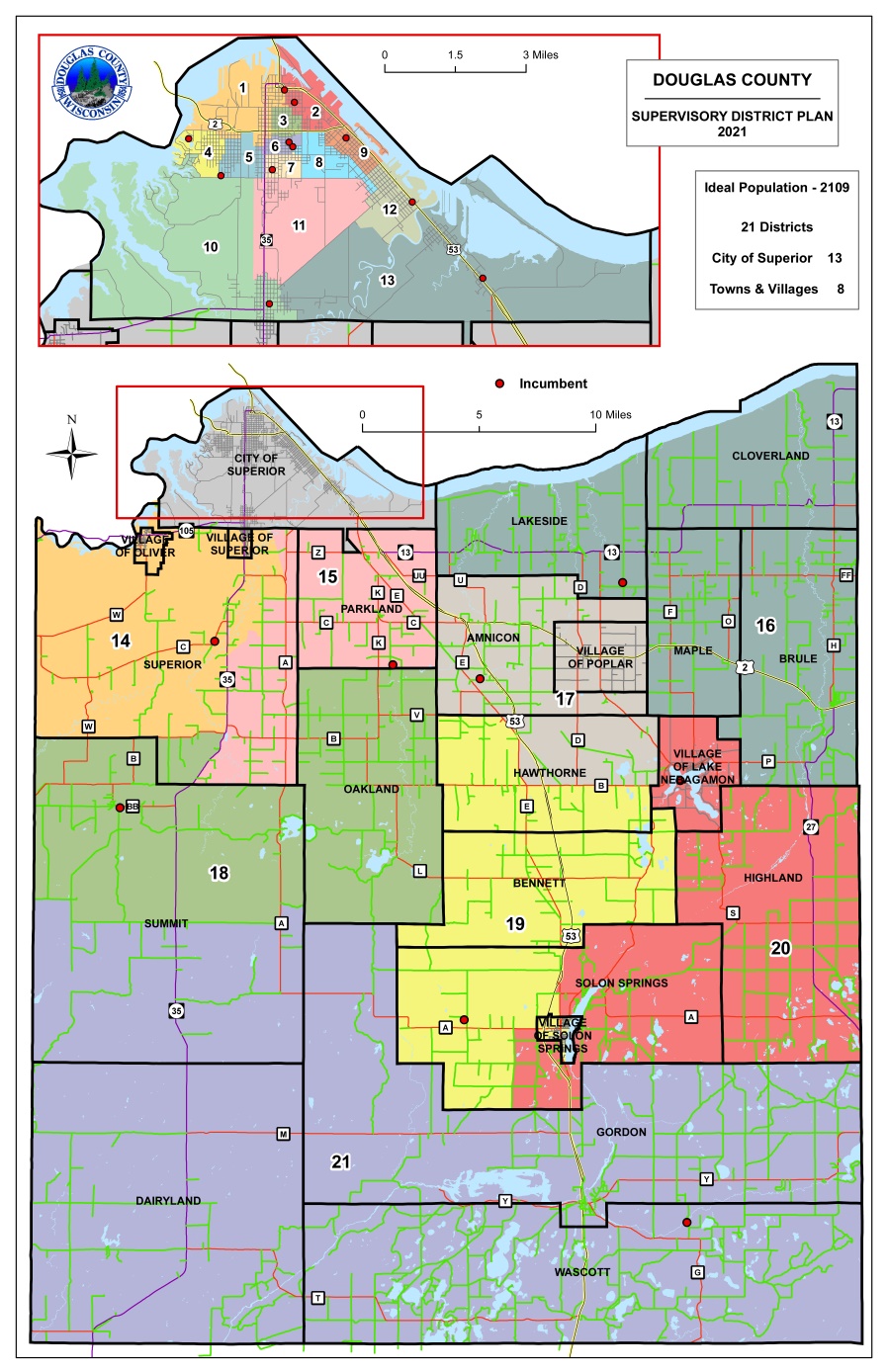 Land Information Office’s Redistricting Role in 2021
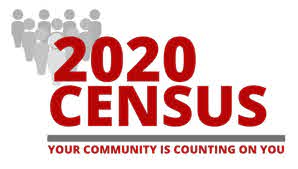 City Aldermanic Districts

http://www.ci.superior.wi.us/190/Polling-Places
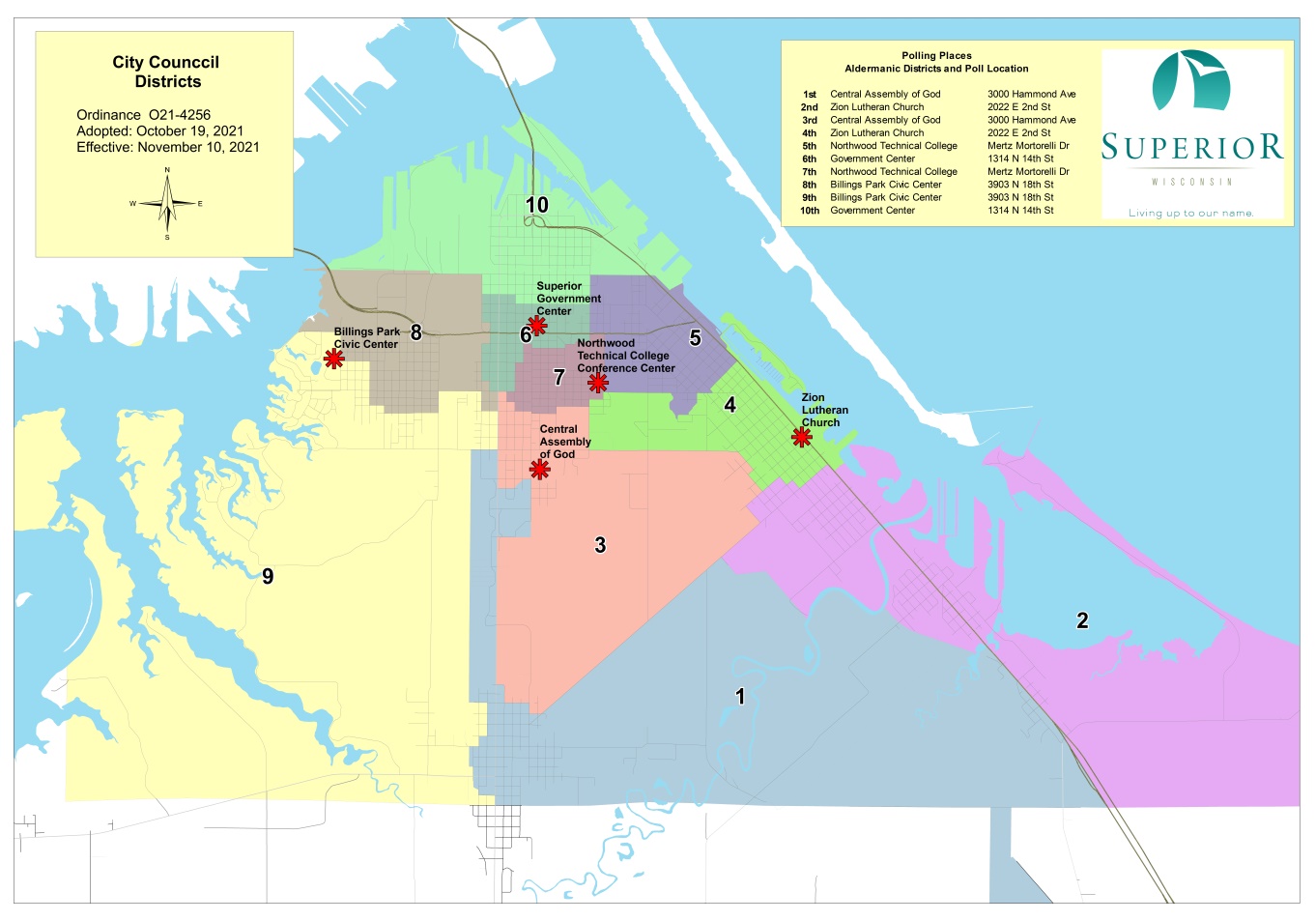 Land Information Office’s Redistricting Role in 2021
The City/County LIO currently has nearly all it’s GIS data available for download (free)it’s been in place since 2010 or so

http://www.ci.superior.wi.us/474/Geospatial-Data-GIS
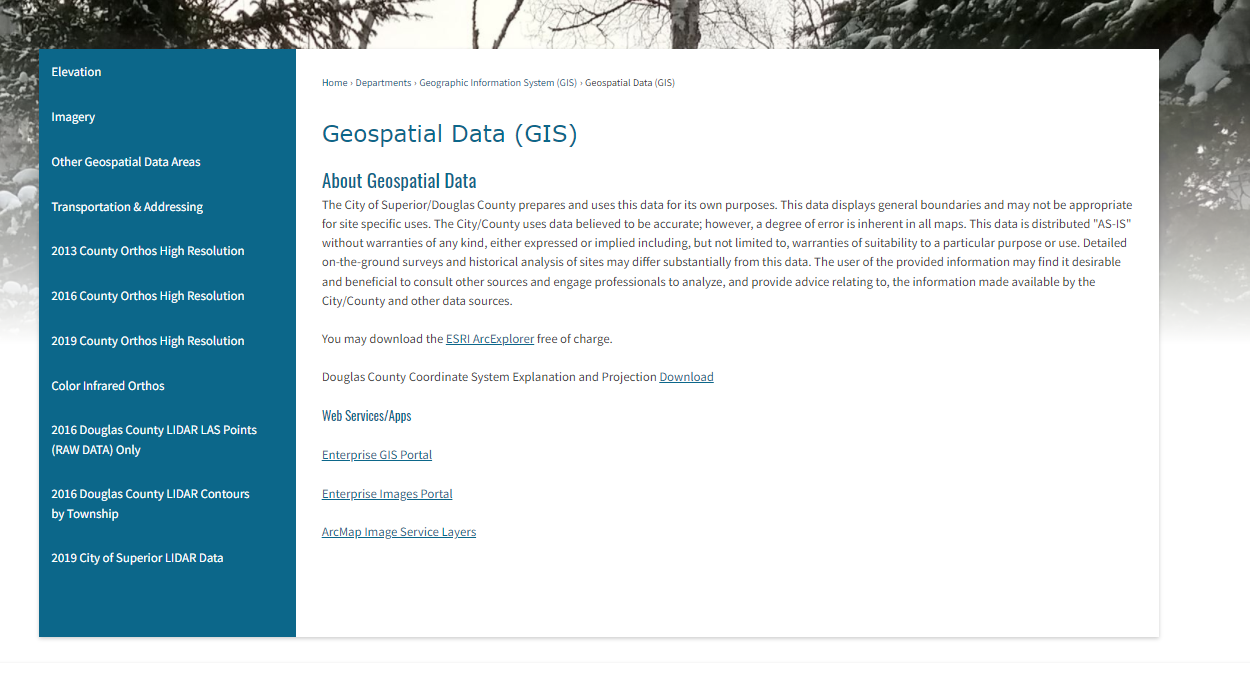 Geospatial Data Downloads
City/County Portal Servers in 2020-2021

City/County COSDC Enterprise Server
https://portal.superiordcgis.org/portal
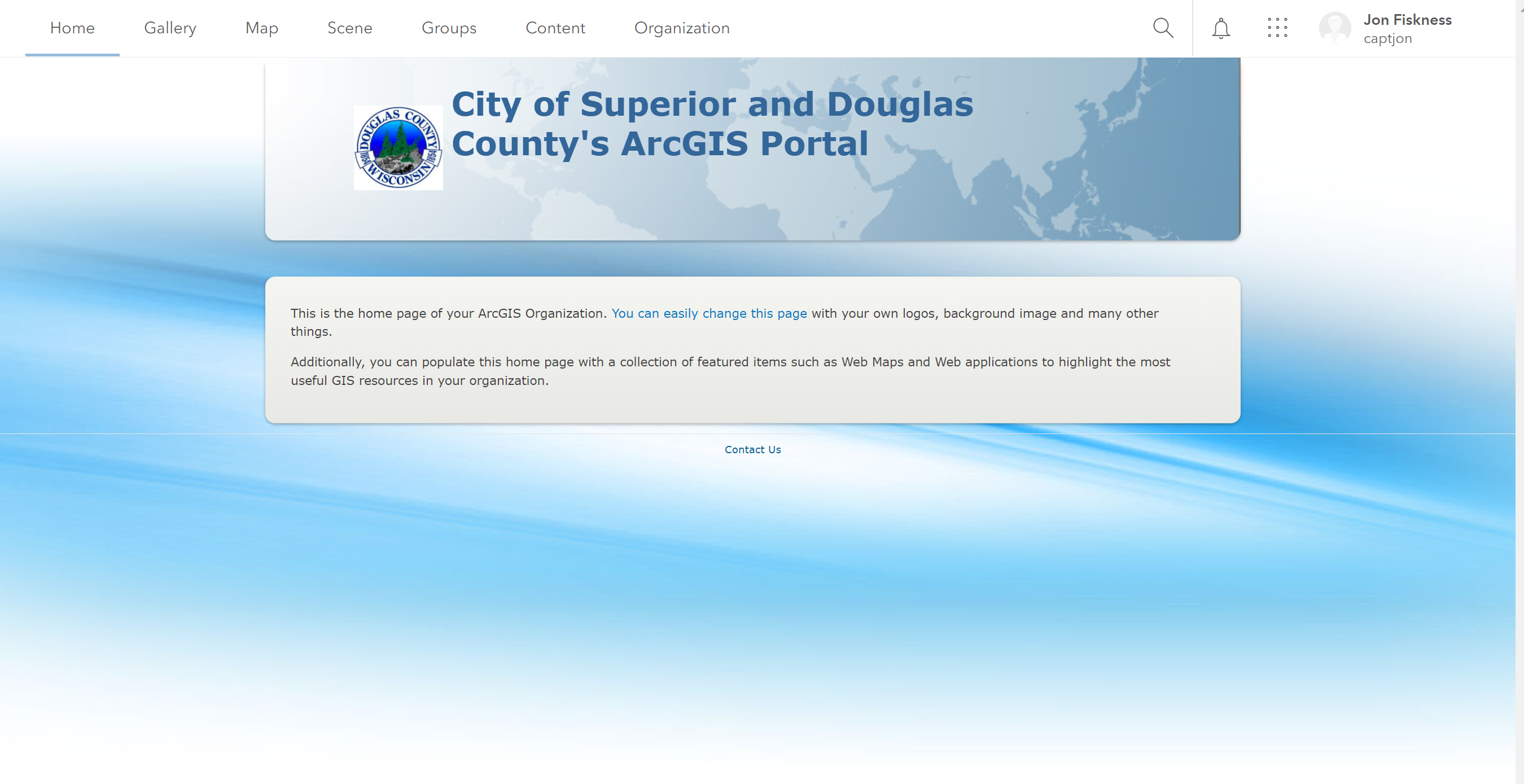 Land Information Office’s Mobile /online Presence
Currently working on an permissions and roll-out plan
for 2022
City/County Map Services

https://portal.superiordcgis.org/portal/apps/webappviewer/index.html?id=cccdec273dc342828351bc3bca1e49ee
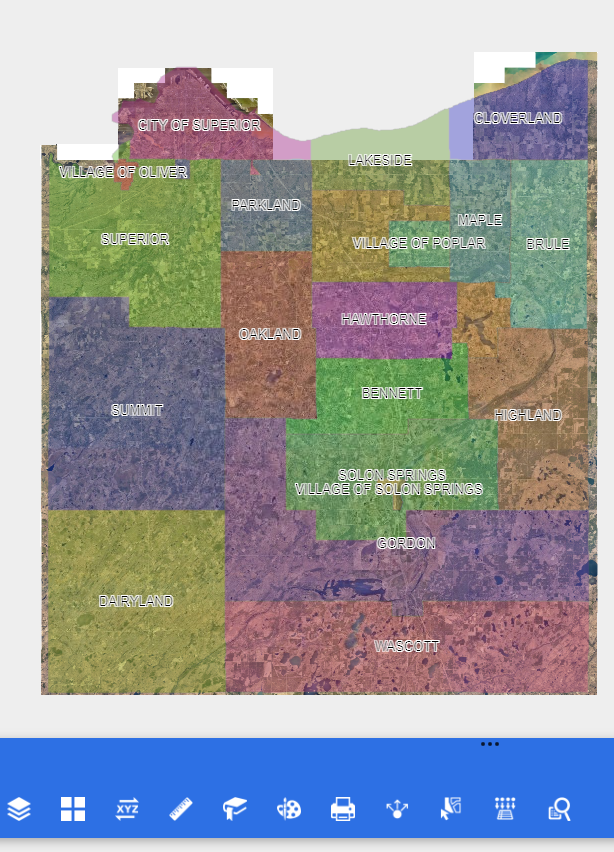 Land Information Office’s Mobile /online Presence
Douglas County Land Information Plan 2022-2024

Submitted 12/31/2021
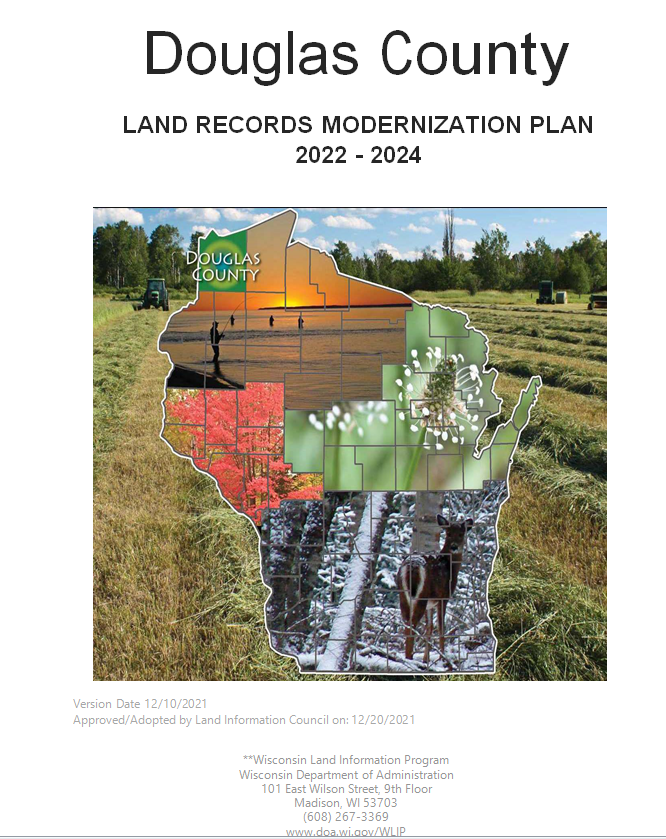 Land Information Plan
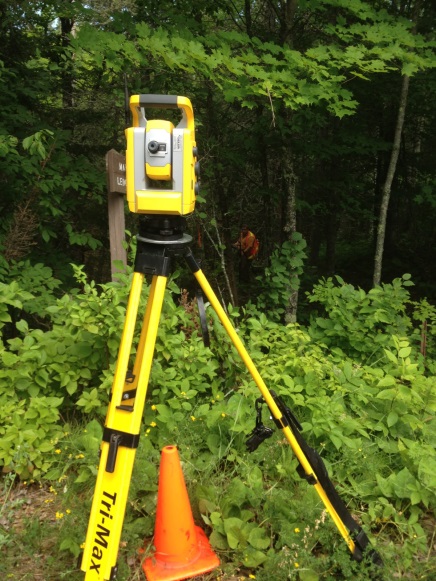 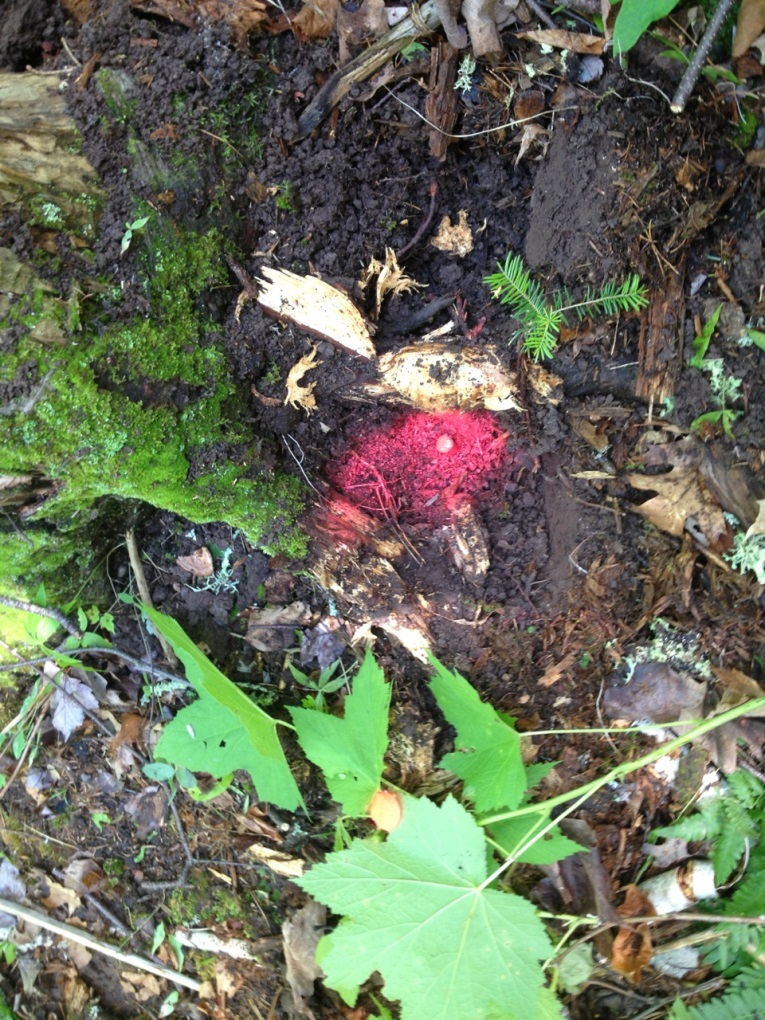 Discussion?